Claire TRADUCTRICE
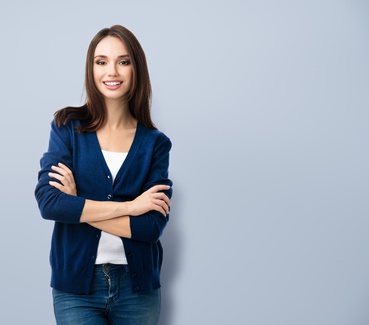 Traductrice Expérimentée Multilingue avec 14 ans d'expérience
A propos de moi
Traductrice professionnelle avec une solide expertise dans la traduction de documents techniques, commerciaux et littéraires. Capable de travailler en anglais, français, allemand et espagnol. Connue pour la qualité des traductions, le respect des délais et l'attention portée aux détails. Grande passion pour les langues et la culture.
Contact
+336 01 02 03 04
votre.nom.prenom@gnail.com
Marseille, France
linkedin.com/votre-profil
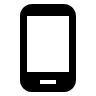 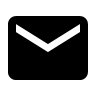 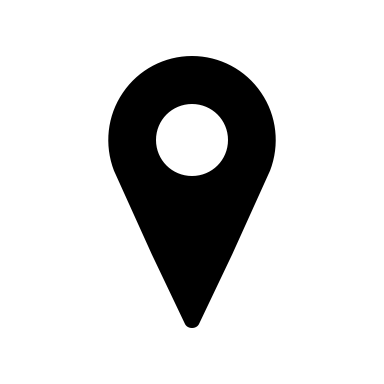 Expériences Professionnelles
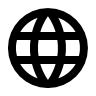 2009 - Présent : Traductrice indépendante
Fourniture de services de traduction et de révision en anglais, français, allemand et espagnol.
Gestion de projets de traduction de grande envergure avec une livraison rapide et précise.
Traduction de divers types de documents, y compris des documents techniques, commerciaux et littéraires.
Maintien d'une haute satisfaction client pour la qualité et la précision des traductions.

2007 - 2009 : Assistante de traduction, Société XYZ, Paris
Assister les traducteurs seniors dans la traduction de divers documents.
Révision des traductions pour assurer l'exactitude et la cohérence.
Gestion des tâches administratives et de soutien pour l'équipe de traduction.
Formation
2007 : Master en Traduction et Interprétation, Université Sorbonne Nouvelle - Paris 3
Hobbies
Lecture : romans policiers et littérature contemporaine pour se détendre
Yoga : pour le bien-être mental et physique
Bénévolat : aider dans les associations locales pour donner en retour à la communauté
Langues
Qualités
Français : langue maternelle
Anglais : C2 (cadre européen commun de référence pour les langues)
Allemand : C1 (cadre européen commun de référence pour les langues)
Espagnol : B2 (cadre européen commun de référence pour les langues)
Grande attention aux détails
Excellent sens de l'organisation et gestion du temps
Capacité à travailler de manière autonome
Fortes compétences en communication écrite
Adaptabilité et flexibilité pour gérer divers projets
Compétences
Compétences en traduction et en révision
Excellentes compétences en recherche pour assurer l'exactitude des traductions
Connaissance des outils de traduction assistée par ordinateur (TAO)
Gestion de projets de traduction
Respect des délais et des standards de qualité